Организация ИЗО – деятельности дошкольников
Муниципальное бюджетное дошкольное образовательное учреждение города Керчи Республики Крым «Детский сад №63 «Теремок»
МЫ УЧИМСЯ ТВОРИТЬ!
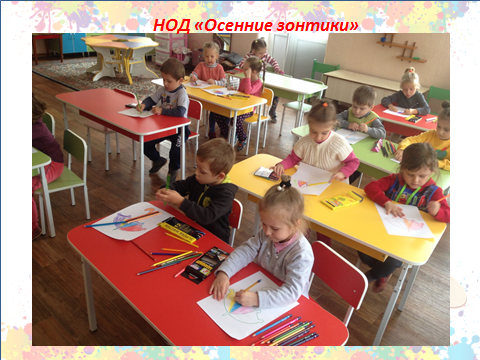 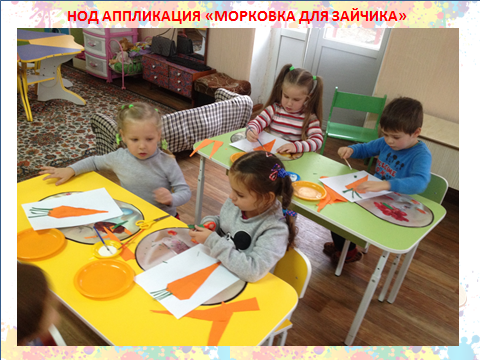 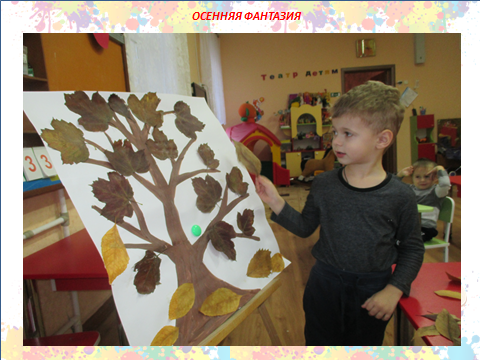 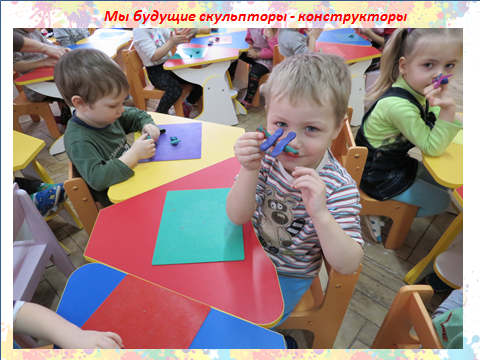 МЫ УЧИМСЯ ТВОРИТЬ!
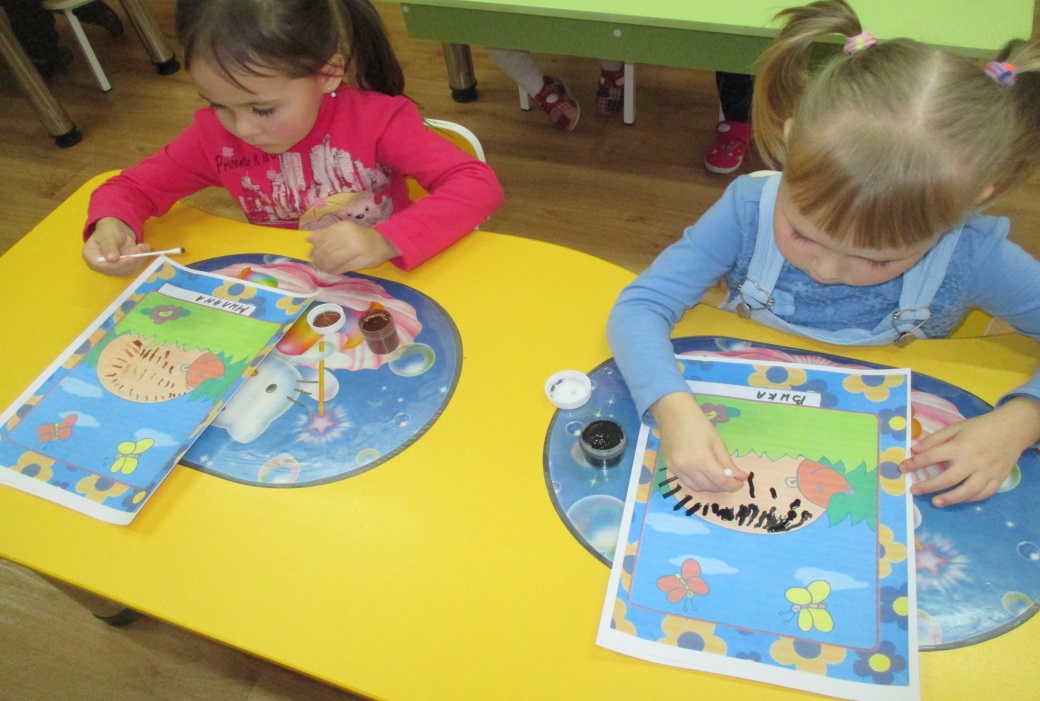 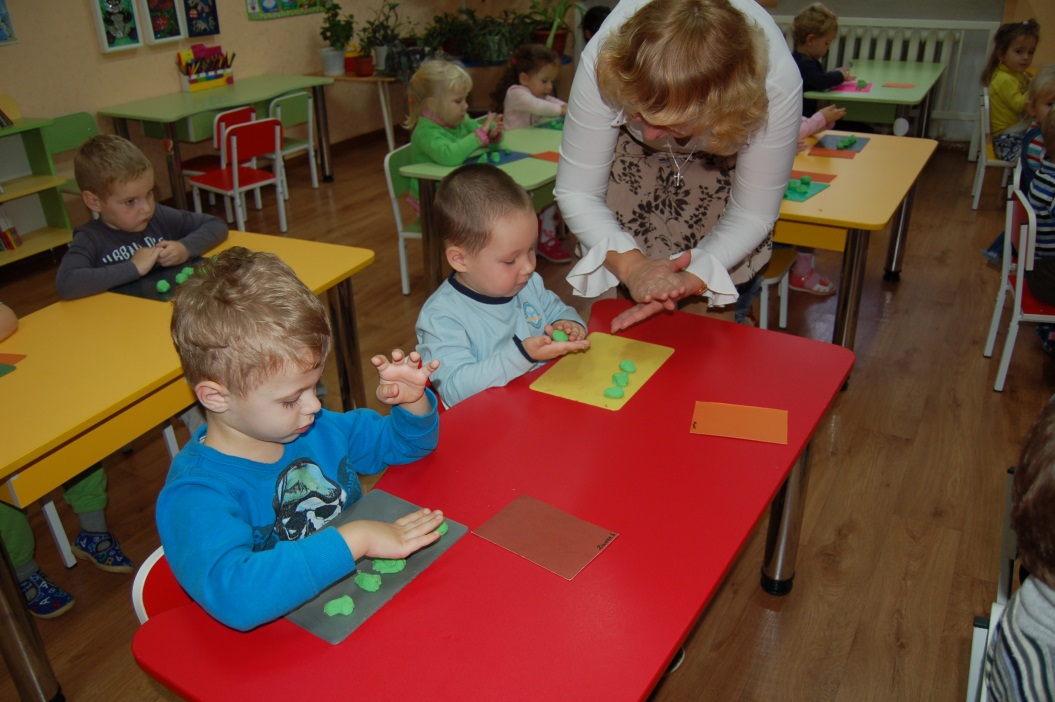 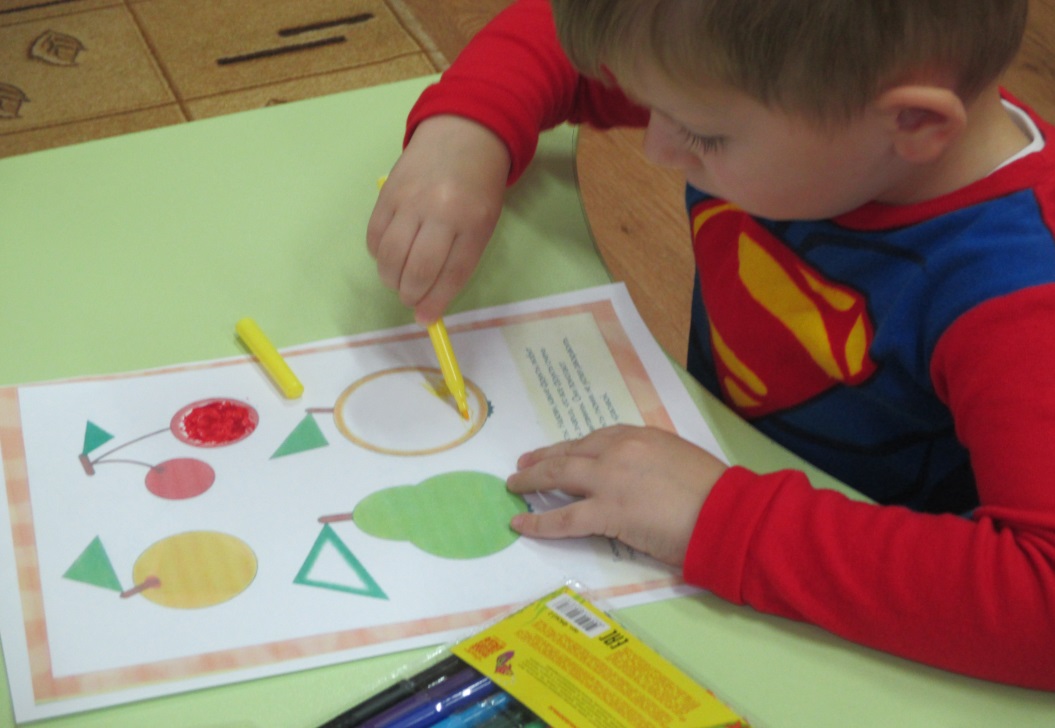 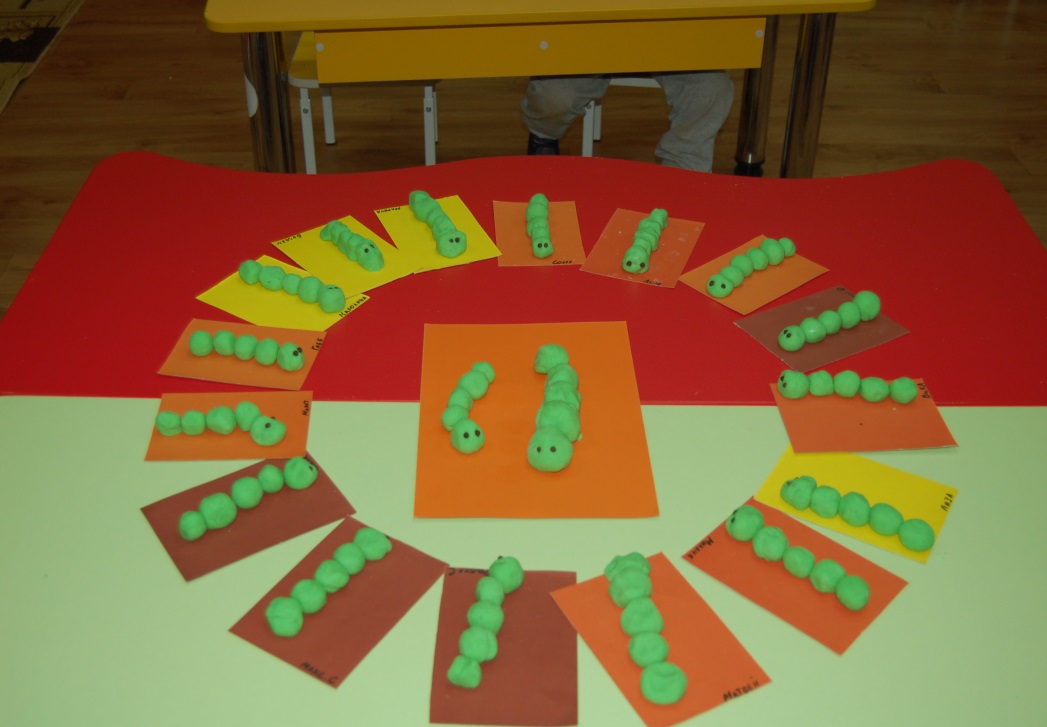 Мы учимся в студии художественного творчества «Волшебная кисточка»
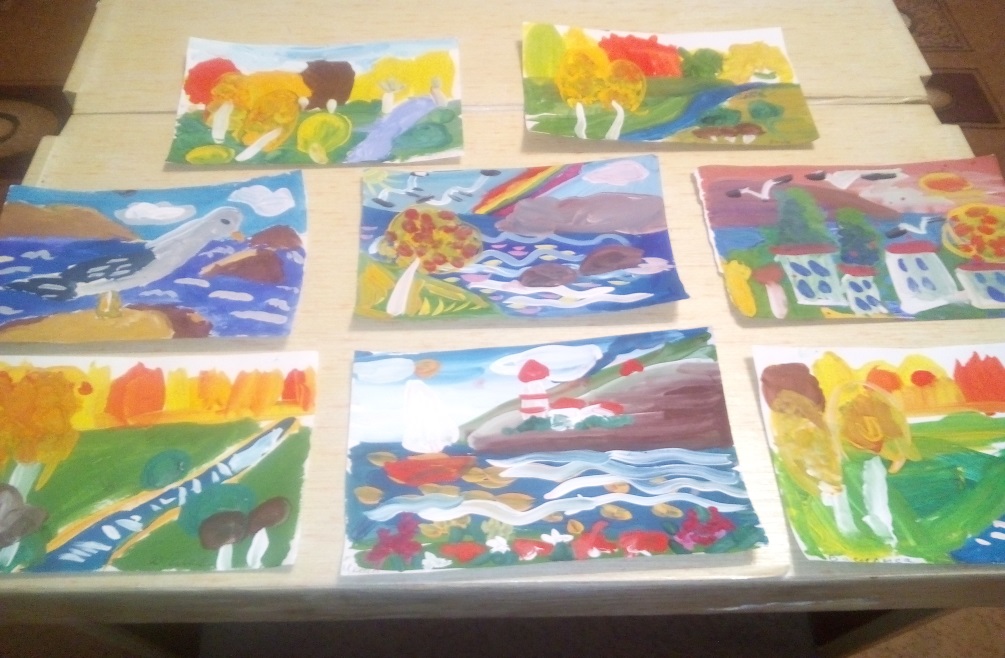 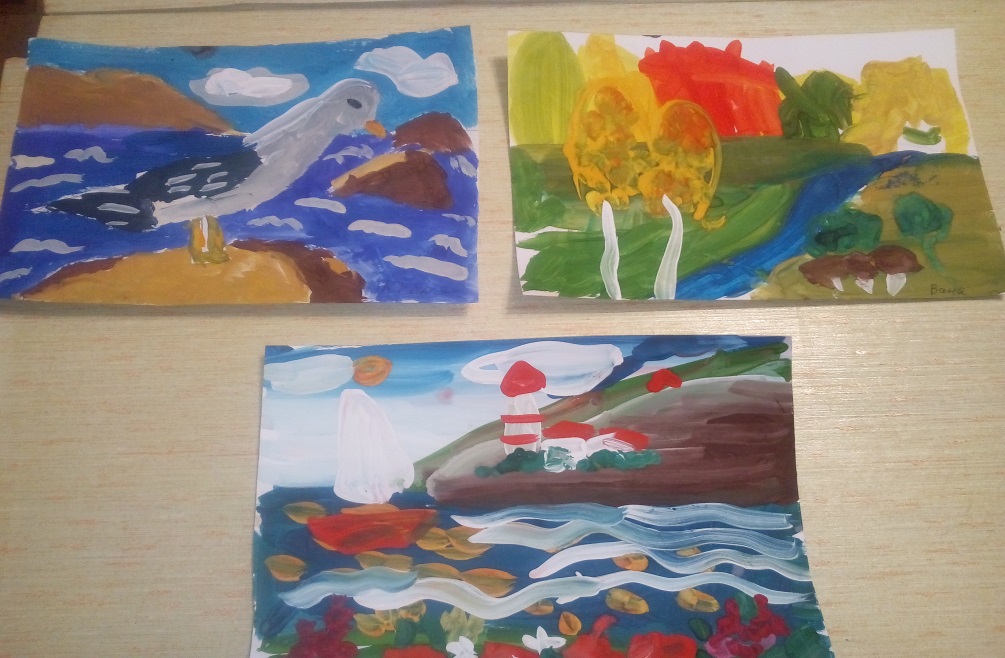 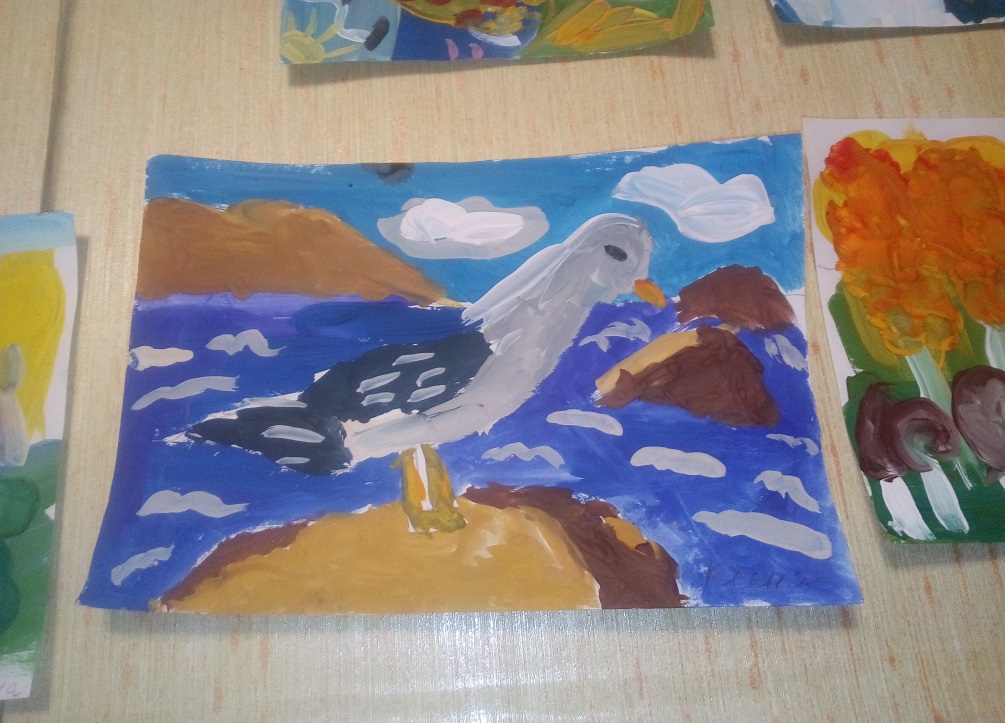 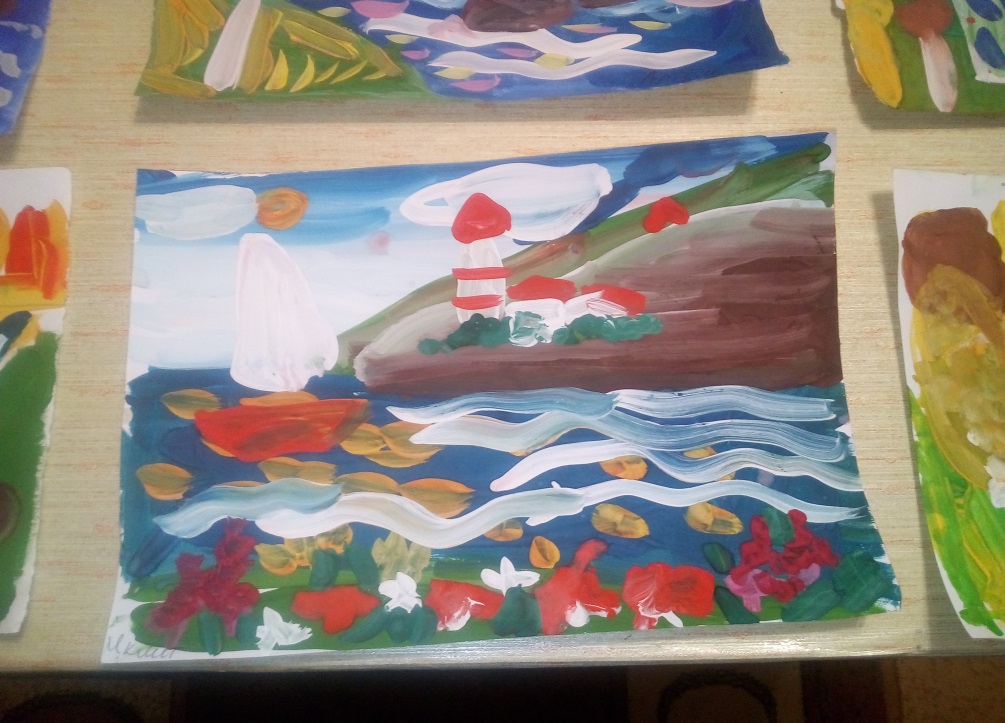 НАШИ РАБОТЫ
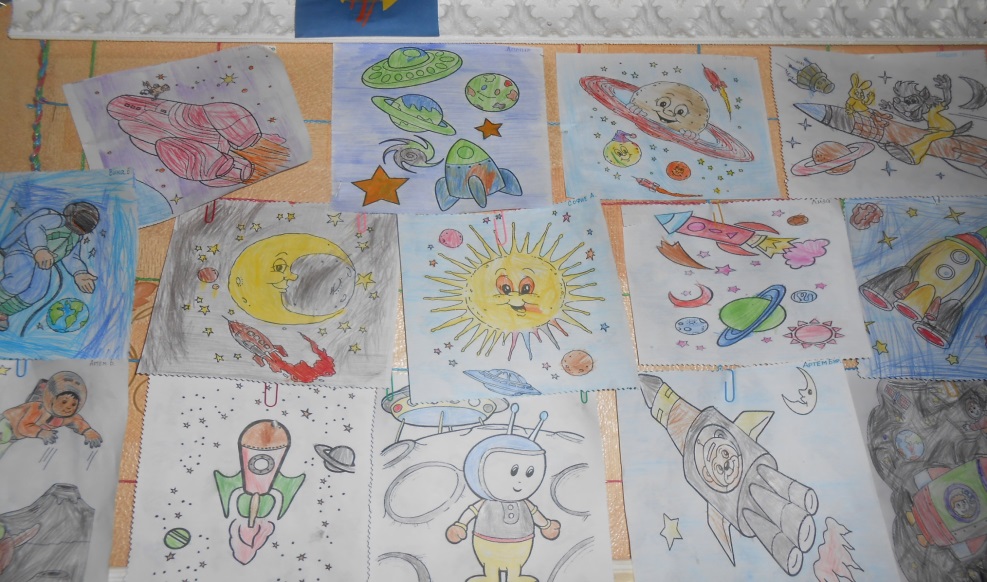 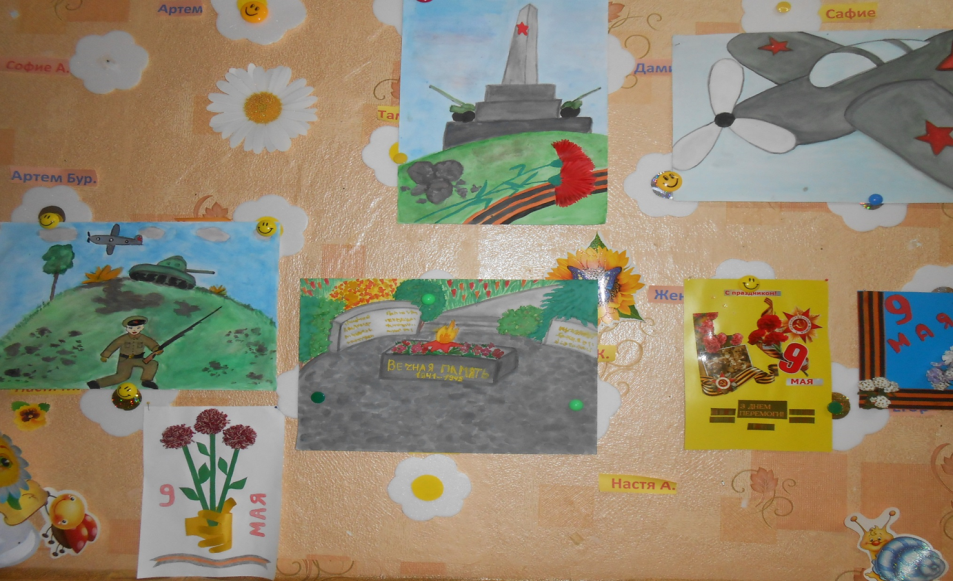 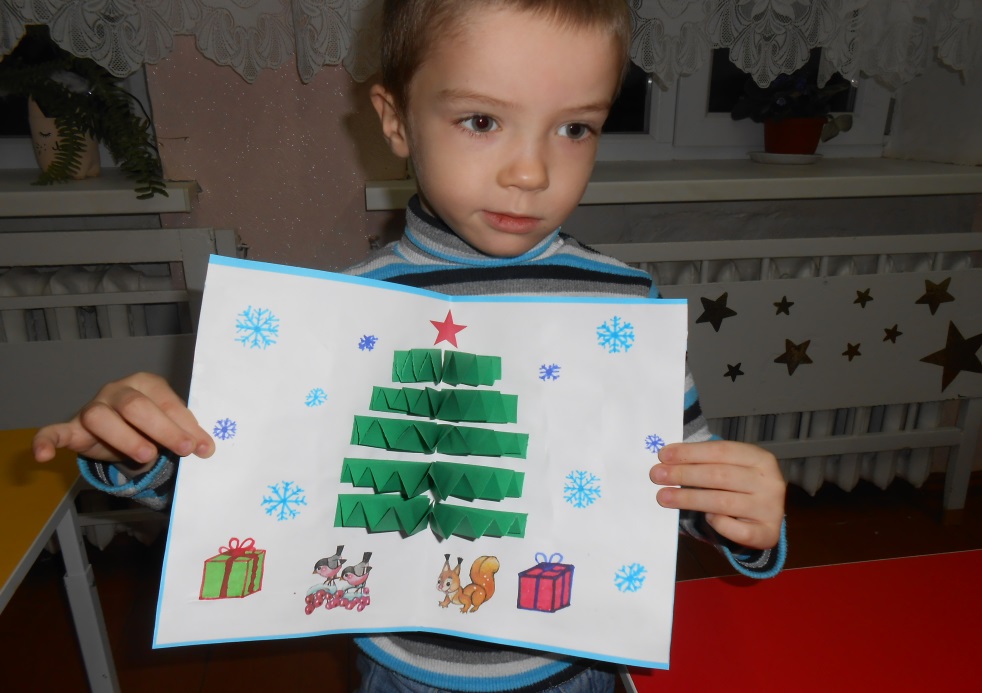 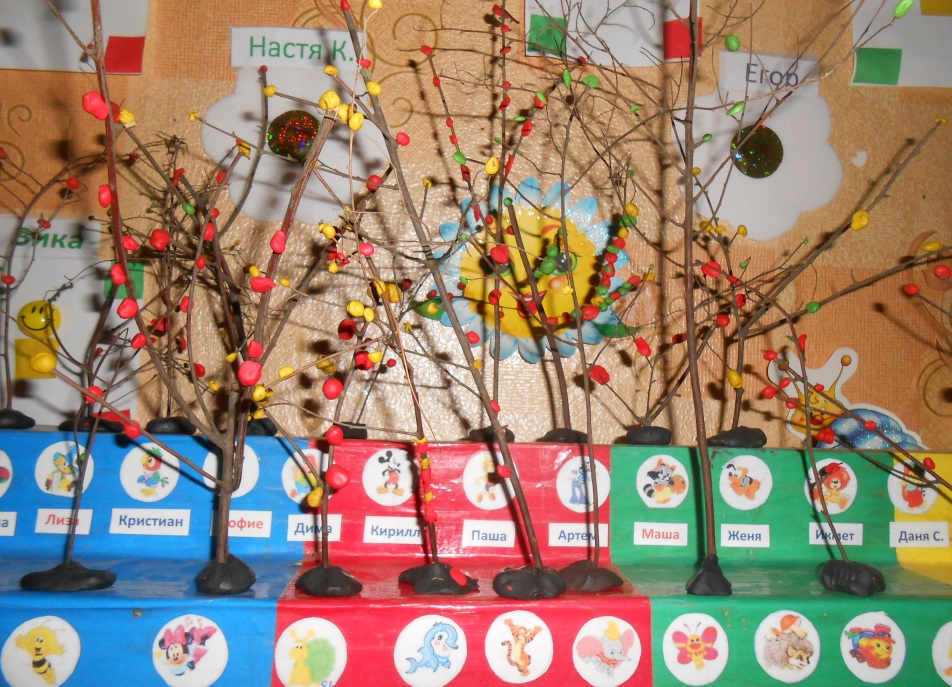 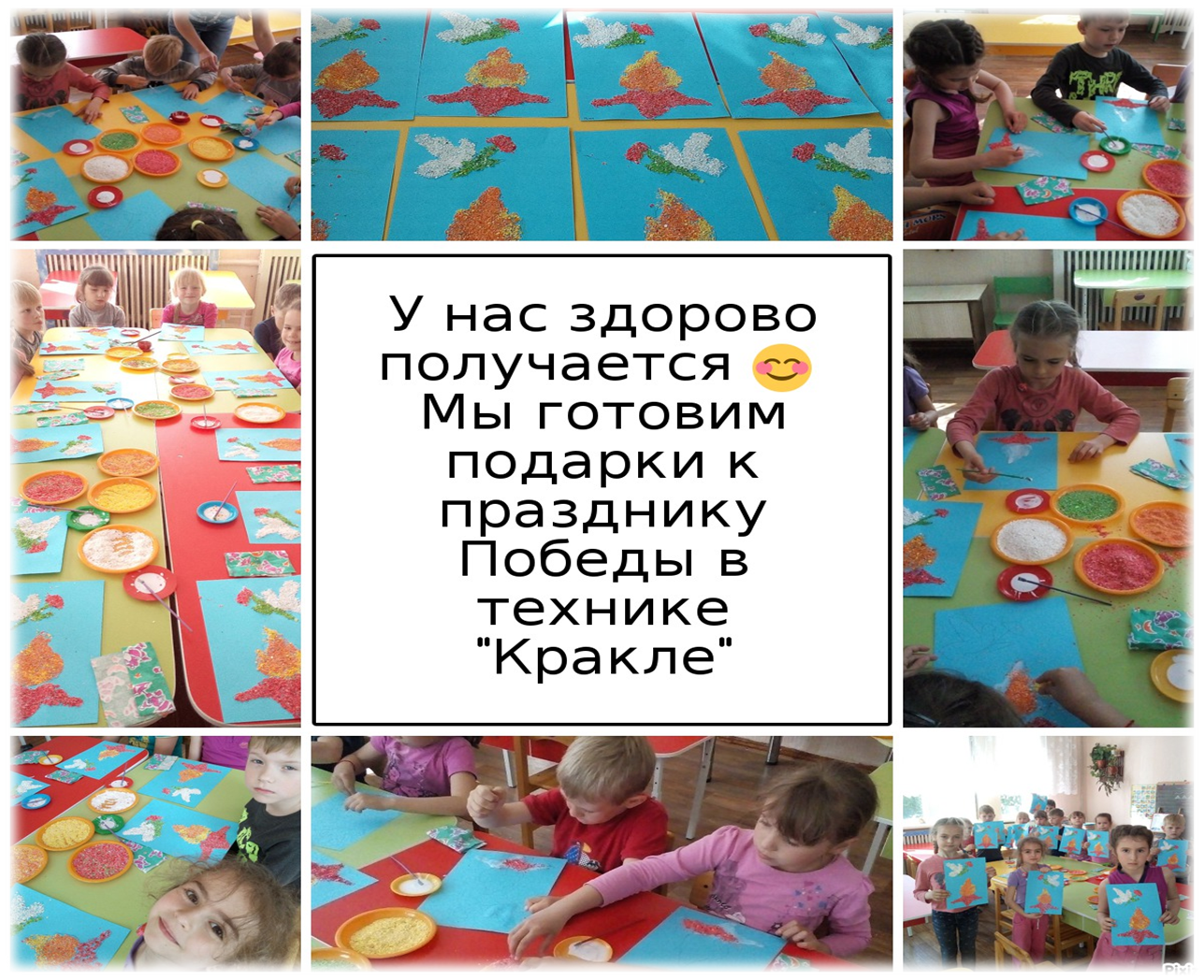 Работа с пайетками – наш любимый вид творчества.
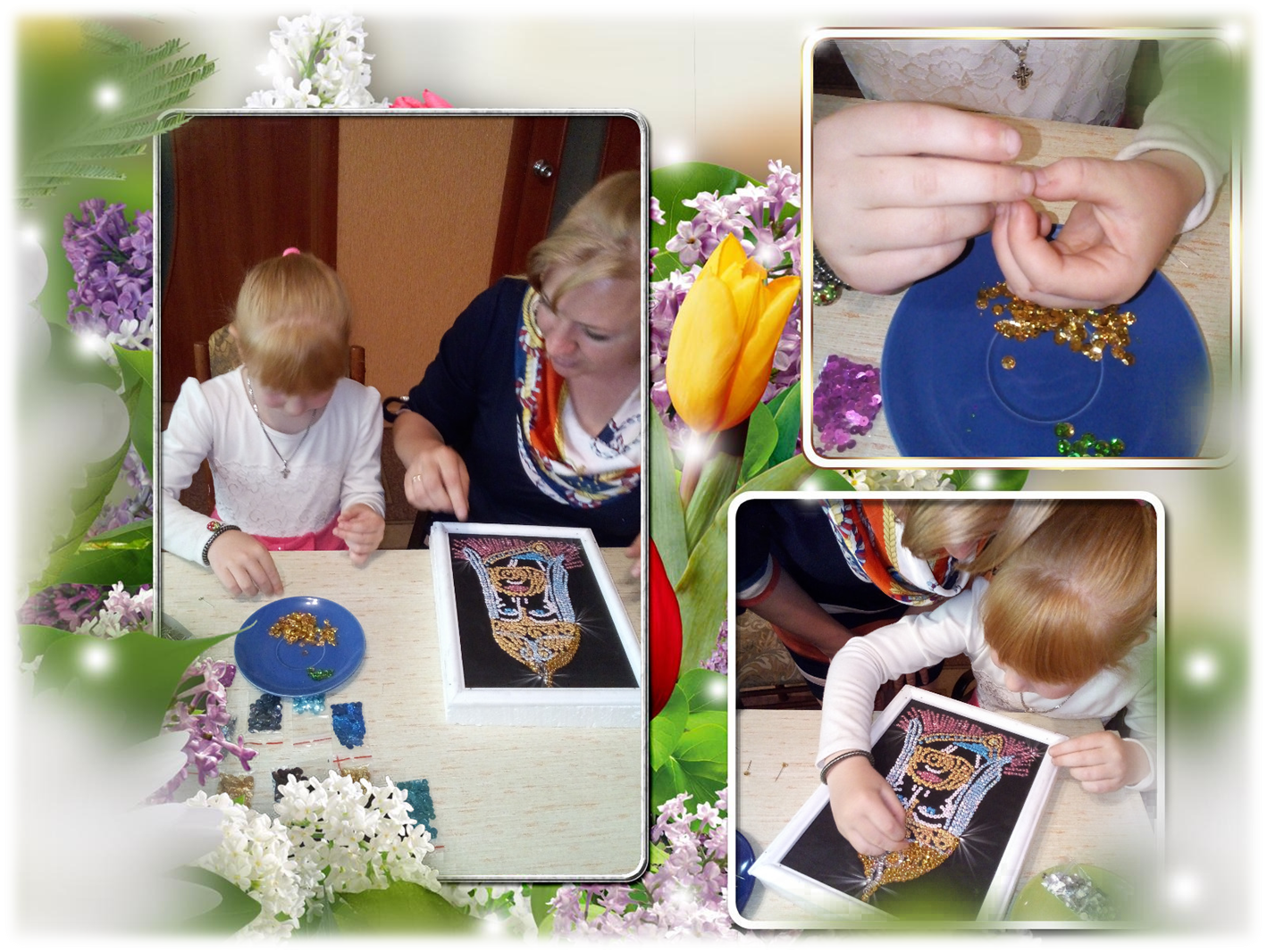 ТЕАТРАЛИЗОВАННЫЕ ИРЫ КАК СРЕДСТВО РАЗВИТИЯ ХУДОЖЕСТВЕННЫХ СПОСОБНОСТЕЙ
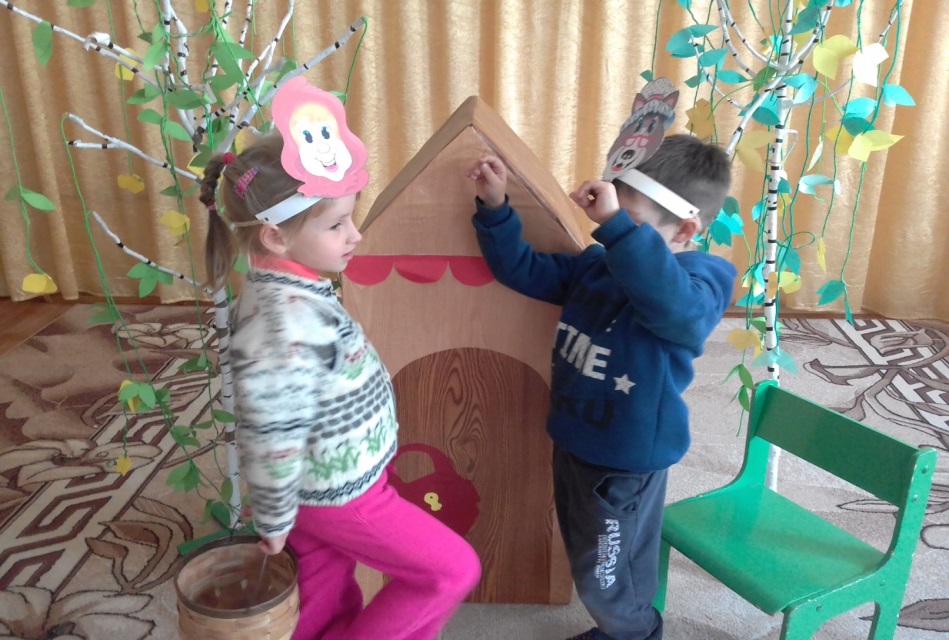 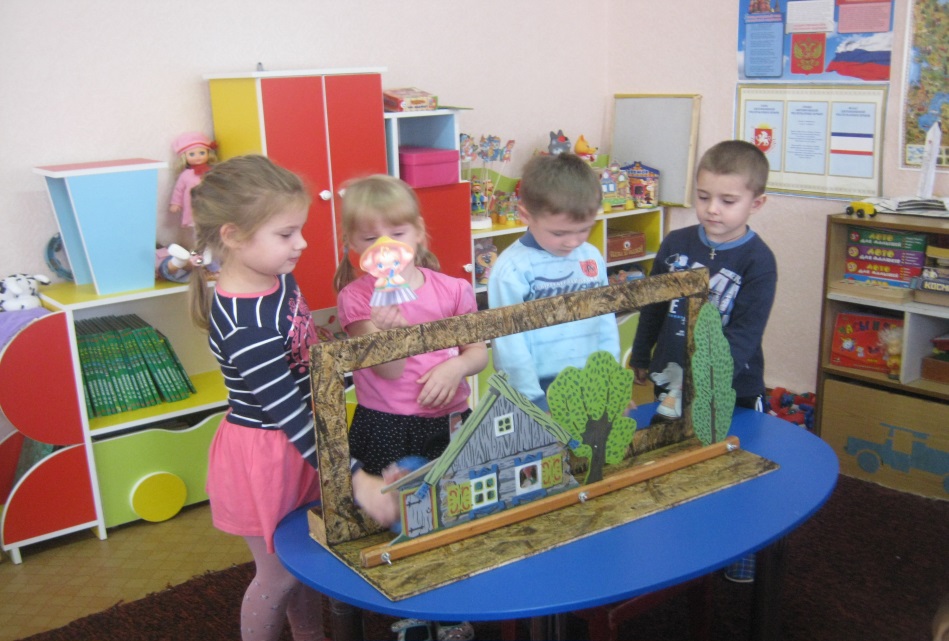 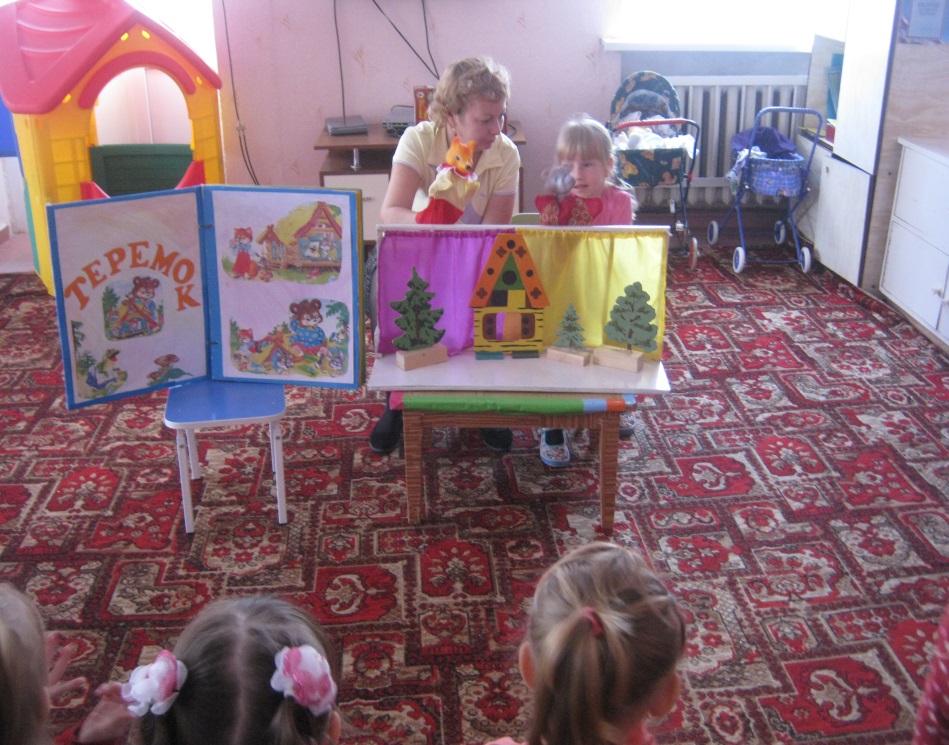 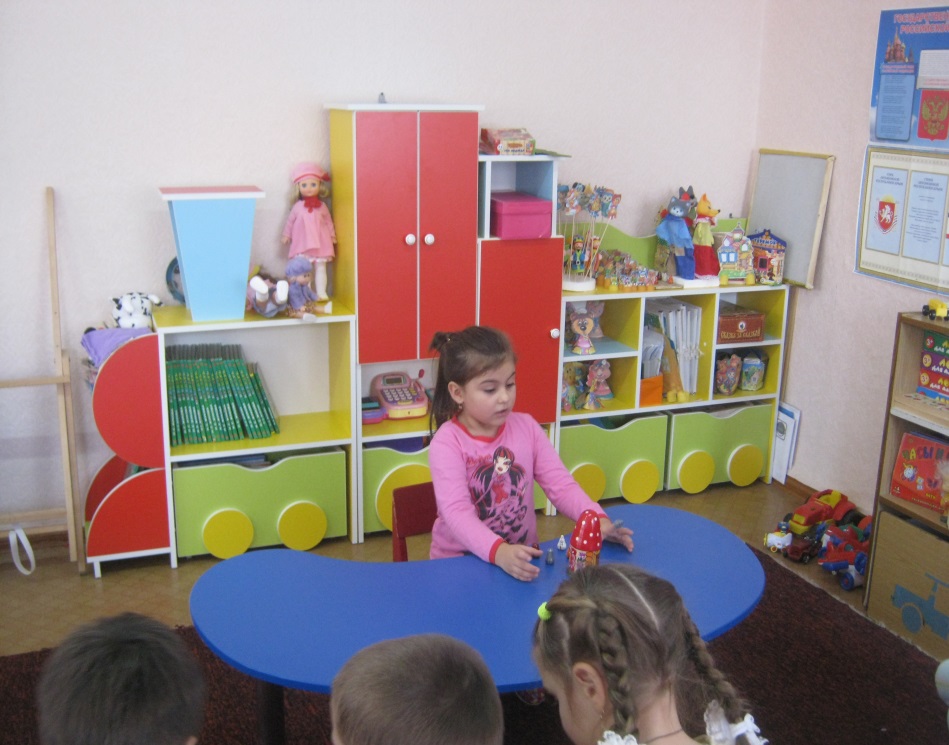 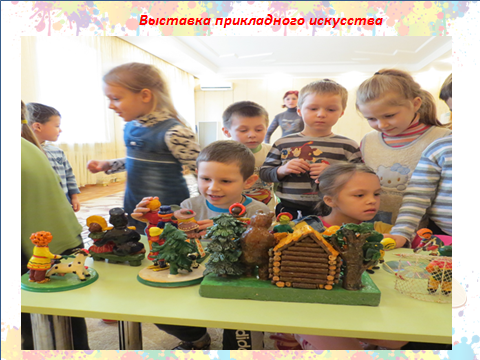 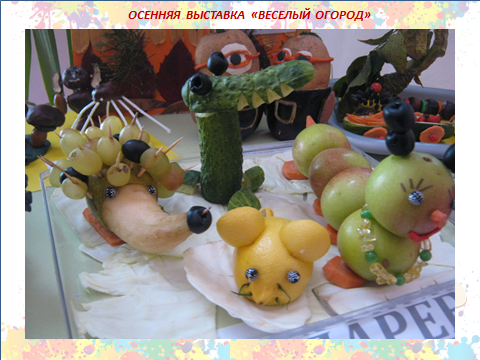 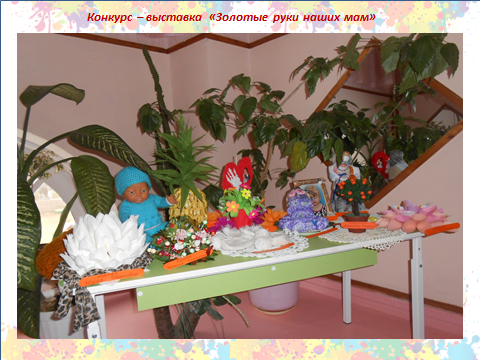 Выставка семейного творчества «Приходи к нам , Дед Мороз»
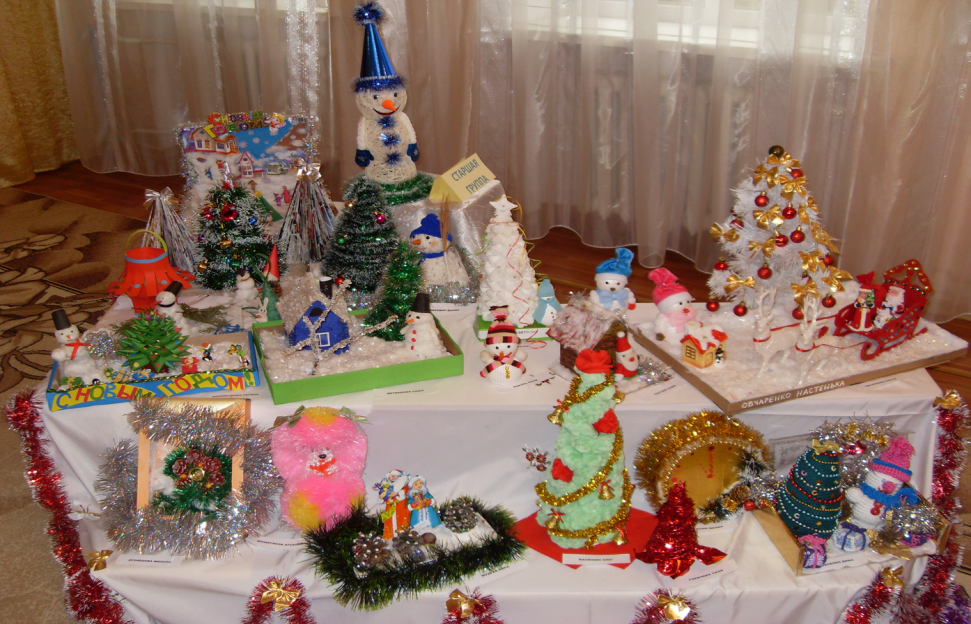